QC13 – Time Deposit - Accrued Interest Info 

Entry > Sub Menu > My Accounts > Time Deposit
Adding a new information of Accrued Interest
Android – 1 day
iOS – 1 day
BEFORE
AFTER
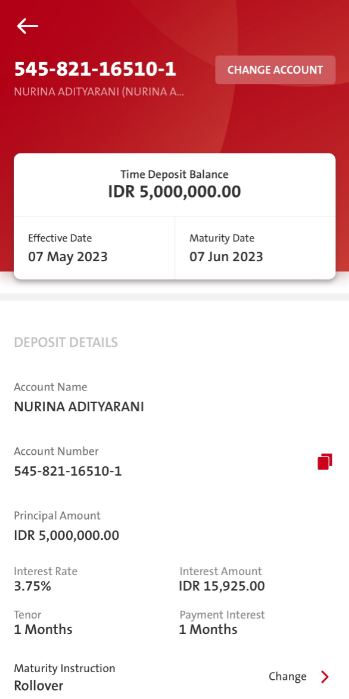 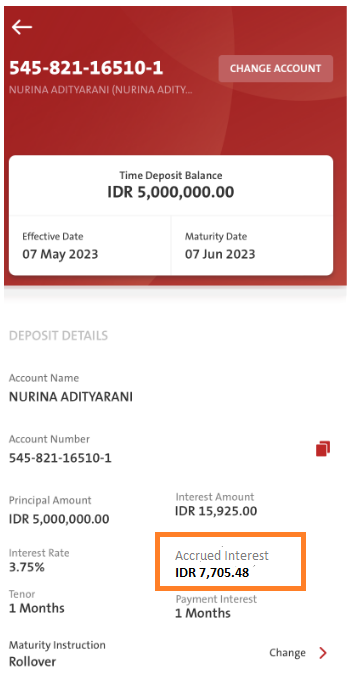 BE: needs to cater Accrued Interest in the response of acct_mgmt/inquiry.

May refer Omni Spec 6.5
FE:

Display values from RetrieveAccountDetails Response.

Please add new field on the right after Interest Amount and before Payment Interest

EN: Accrued Interest
ID: ???